Updated Risk Dashboard, White Sulphur Springs
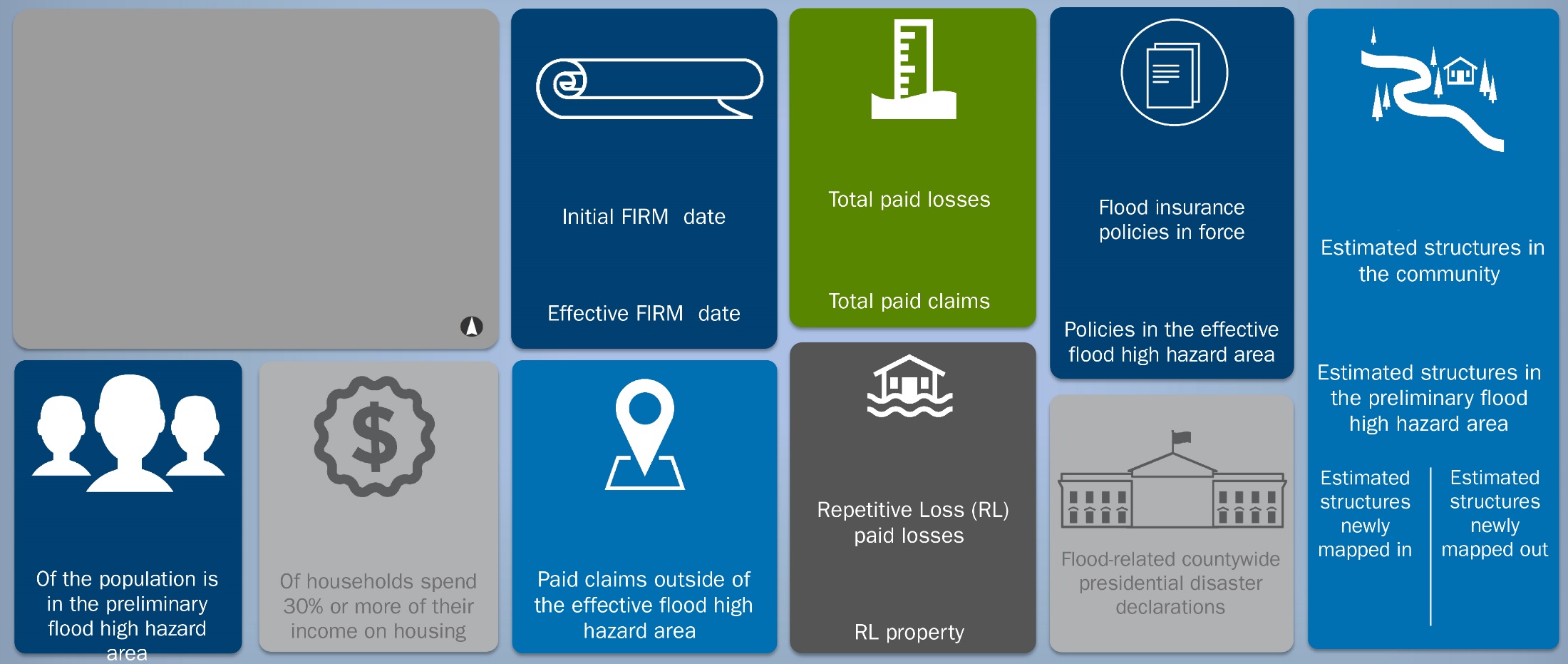 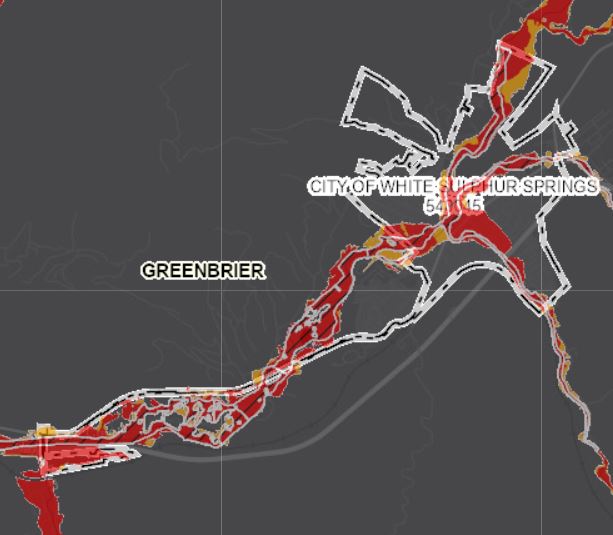 Effective
Advisory
$2,975K
133
8/1/1978
1,620
89
10/16/2012
74?
423
?
9
39%
38%
2
2
+72
-118
Net Structures - WVU UPDATE:  Derived from the BLRA of 10/19/2022:
Estimated Structures in the Preliminary High Hazard Area and Estimated Structures Newly Mapped in/out

WVU UPDATE:  Derived from the Community-wide E-911 Address Building Count based on Statewide Addressing & Mapping System (SAMS):
Estimated Structures in the Community

Percentage of Households Spend 30% - WVU UPDATE:  Derived from Census 5-year American Community Surveys (ACS) of 2017:
Percentage of Households Spend 30% or More of Their Income on Housing

Population Residing in Floodplain - WVU UPDATE: Derived from the Model Developed by the WVGISTC based on the BLRA of 2017 and Census 5-year ACS of 2017: Percentage of the Population in the Preliminary Flood High Hazard Area

FEMA: Derived from FEMA’s CEP Data Based on the Community Information System (CIS) 2019:
Initial and Effective FIRM dates, Total Paid Losses and Claims, Paid Claims Outside of the Effective Flood High Hazard Area, Flood Insurance Policies, and Flood-related Countywide Presidential Disaster Declaration
Updated Risk Dashboard, Rainelle
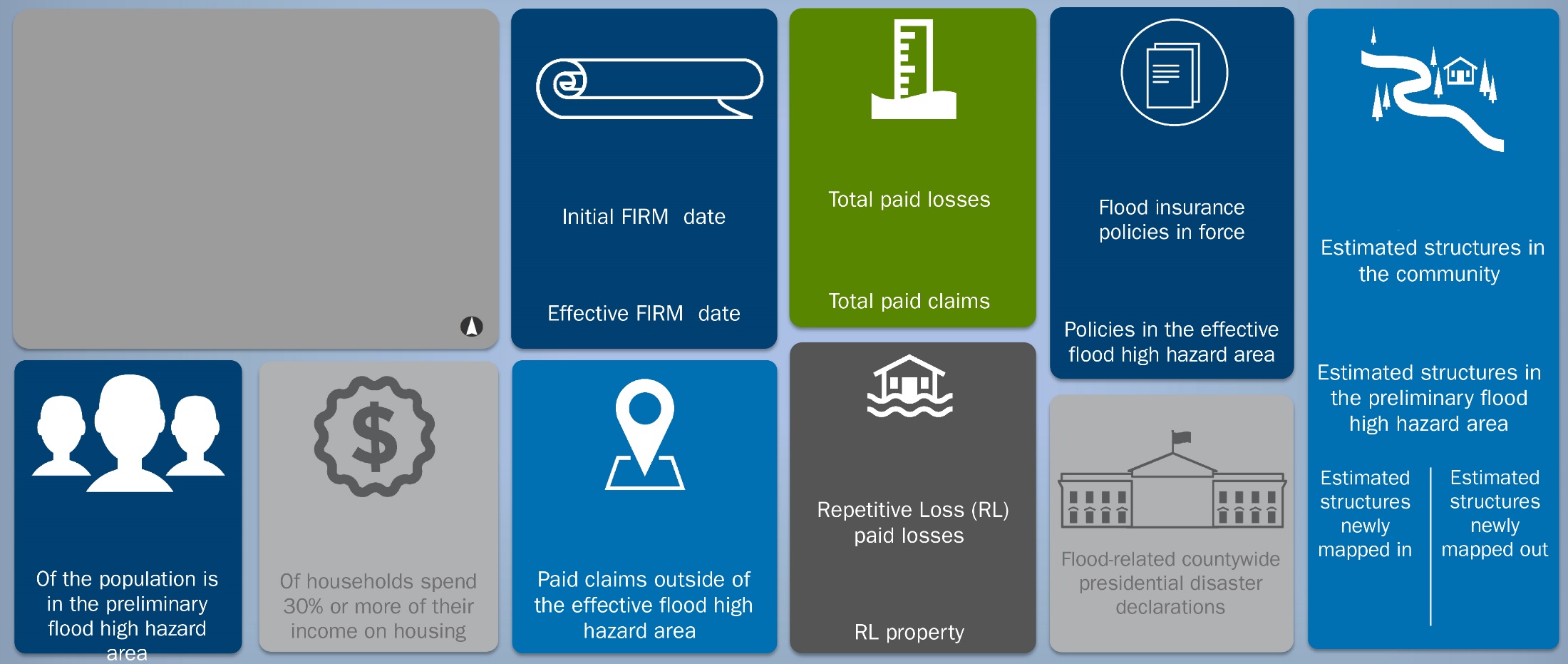 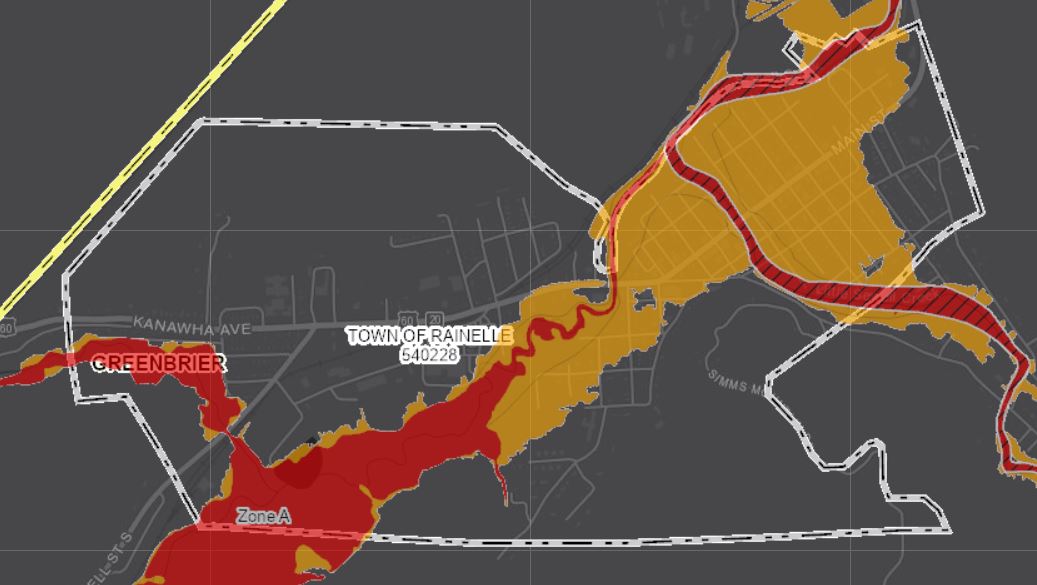 Effective
Advisory
$3,720K
44
11/19/1987
997
152
10/16/2012
6?
338
?
9
43%
36%
0
23
+329
0
Derived from the BLRA of 10/19/2022:
Estimated Structures in the Preliminary High Hazard Area and Estimated Structures Newly Mapped in/out

Derived from the Community-wide E-911 Address Building Count based on Statewide Addressing & Mapping System (SAMS):
Estimated Structures in the Community

Derived from Census 5-year American Community Surveys (ACS) of 2017:
Percentage of Households Spend 30% or More of Their Income on Housing

Derived from the Model Developed by the WVGISTC based on the BLRA of 2017 and Census 5-year ACS of 2017:
Percentage of the Population in the Preliminary Flood High Hazard Area

Derived from FEMA’s CEP Data Based on the Community Information System (CIS) 2019:
Initial and Effective FIRM dates, Total Paid Losses and Claims, Paid Claims Outside of the Effective Flood High Hazard Area, Flood Insurance Policies, and Flood-related Countywide Presidential Disaster Declaration